Комнатные растения
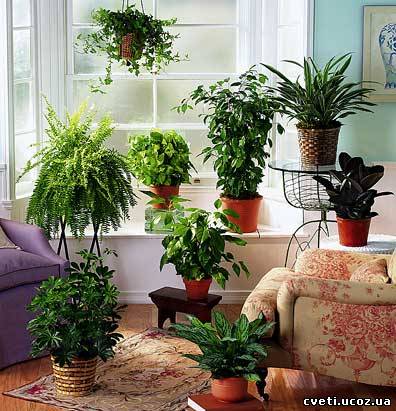 Комнатным растениям необходимо
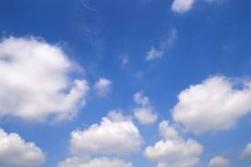 Чистый воздух
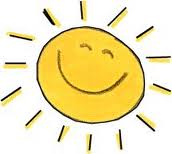 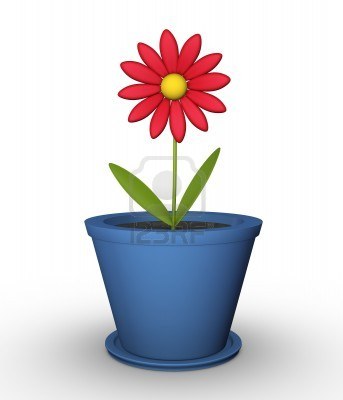 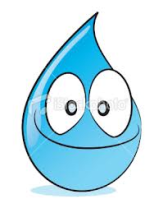 Вода
Свет и тепло
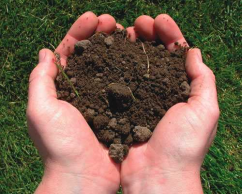 Почва, богатая питательными веществами
Для чего нужны комнатные растения
Комнатные растения - 
это источник
здоровья
красоты
чистого воздуха
доброты
хорошего настроения
Кактус
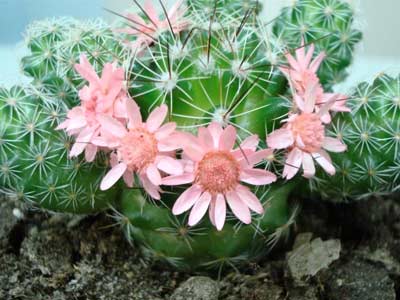 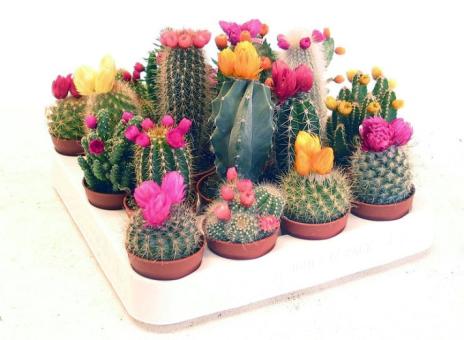 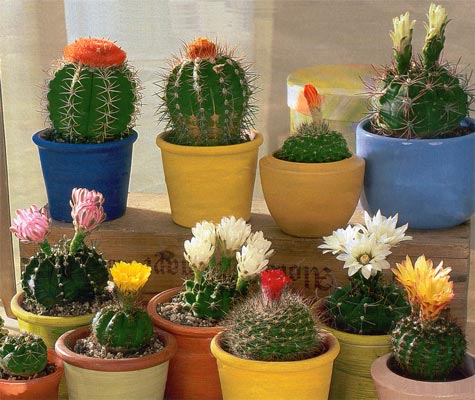 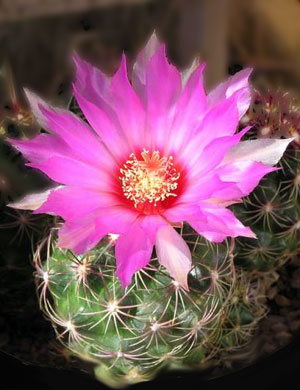 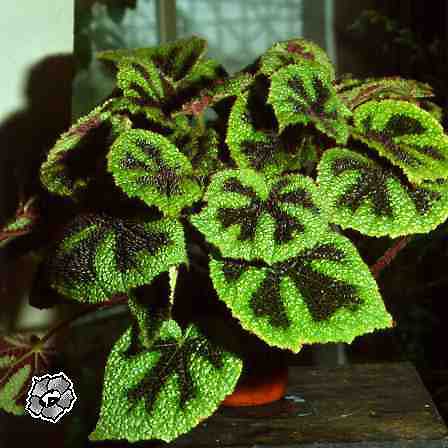 Бегония
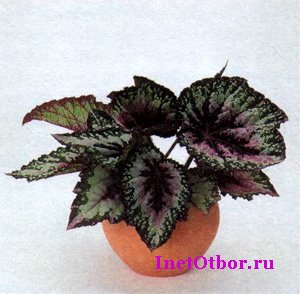 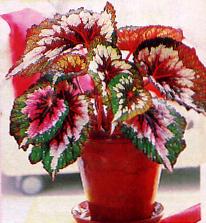 Алоэ
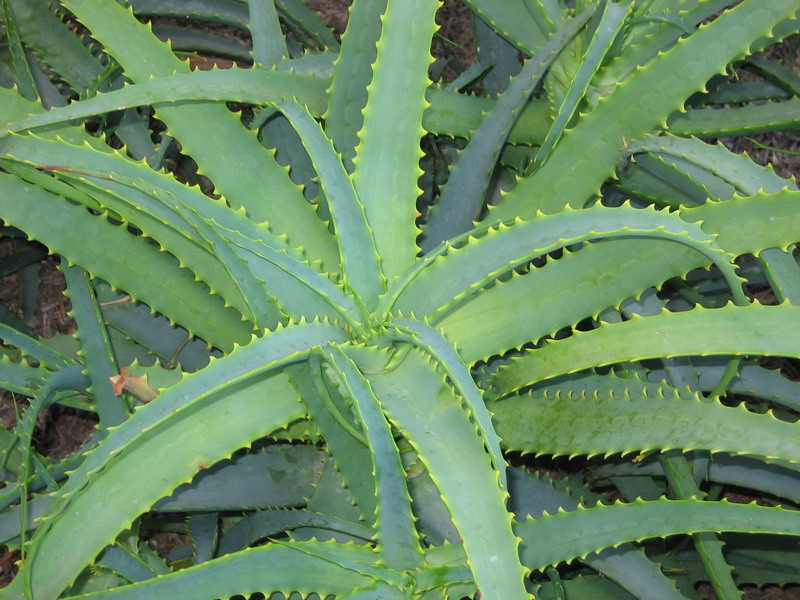 Каланхое
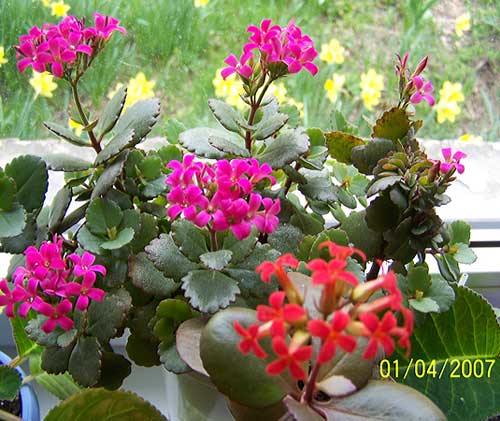 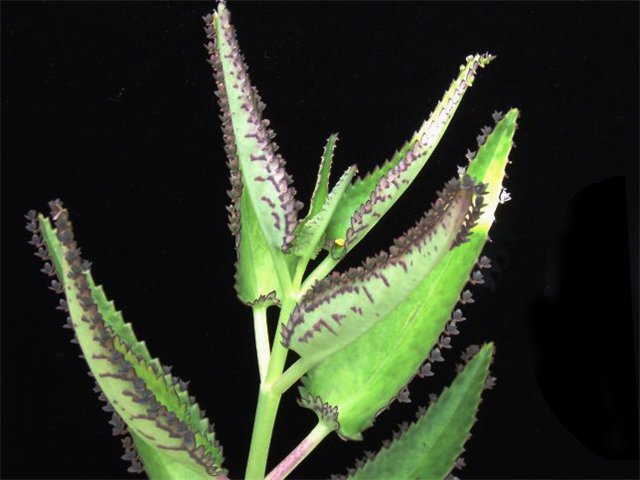 Фикус
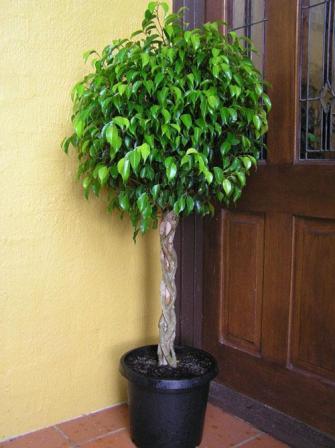 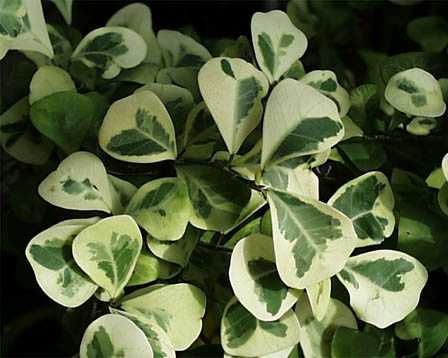 Диффенбахия
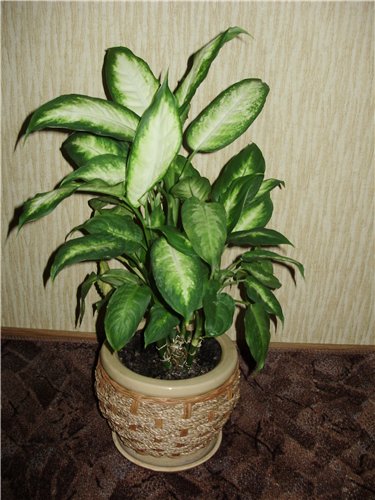 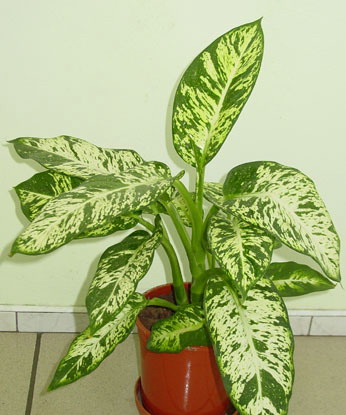 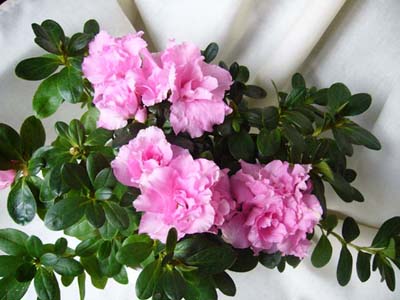 Азалия
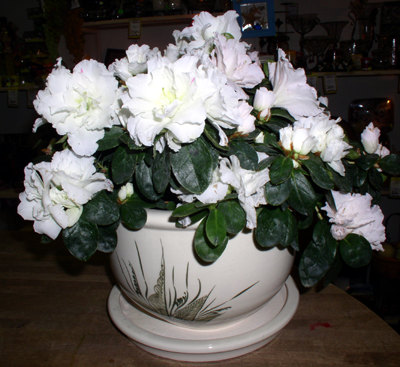 Щучий хвост
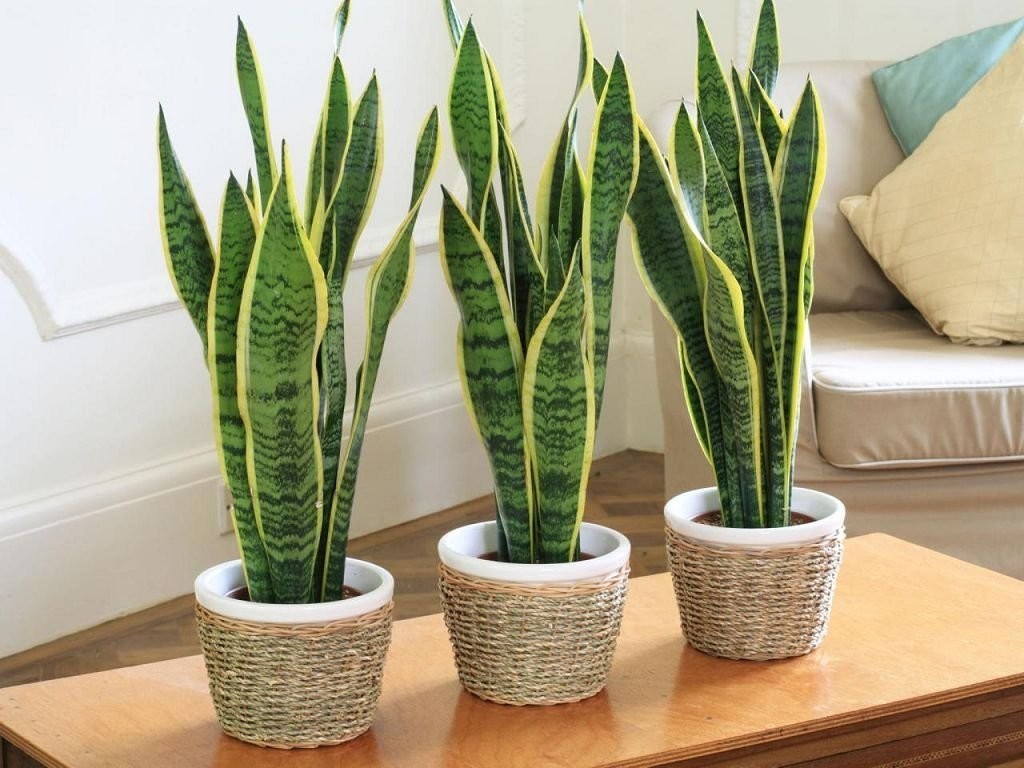 Золотой ус- 
дихоризандра
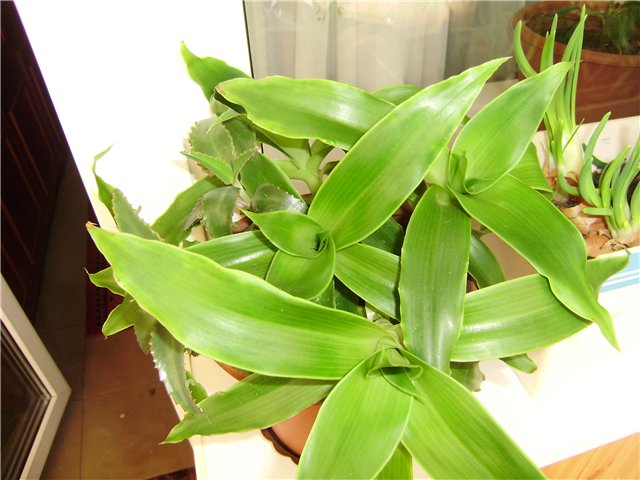 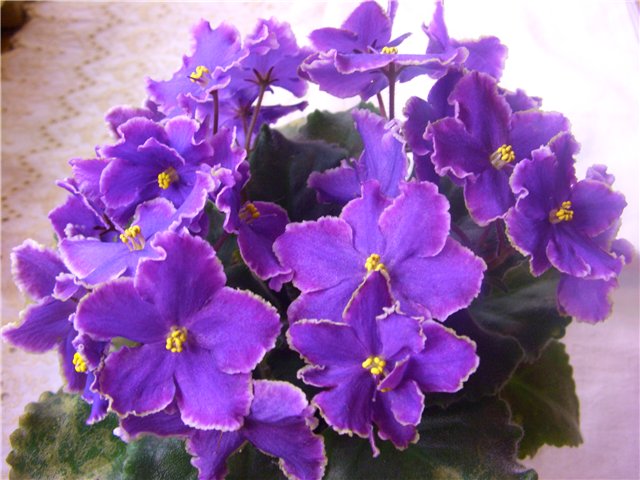 Фиалка
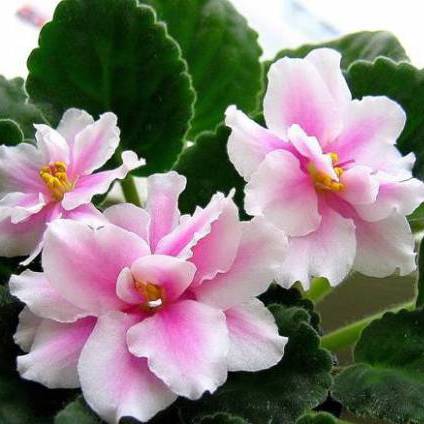 Монстера
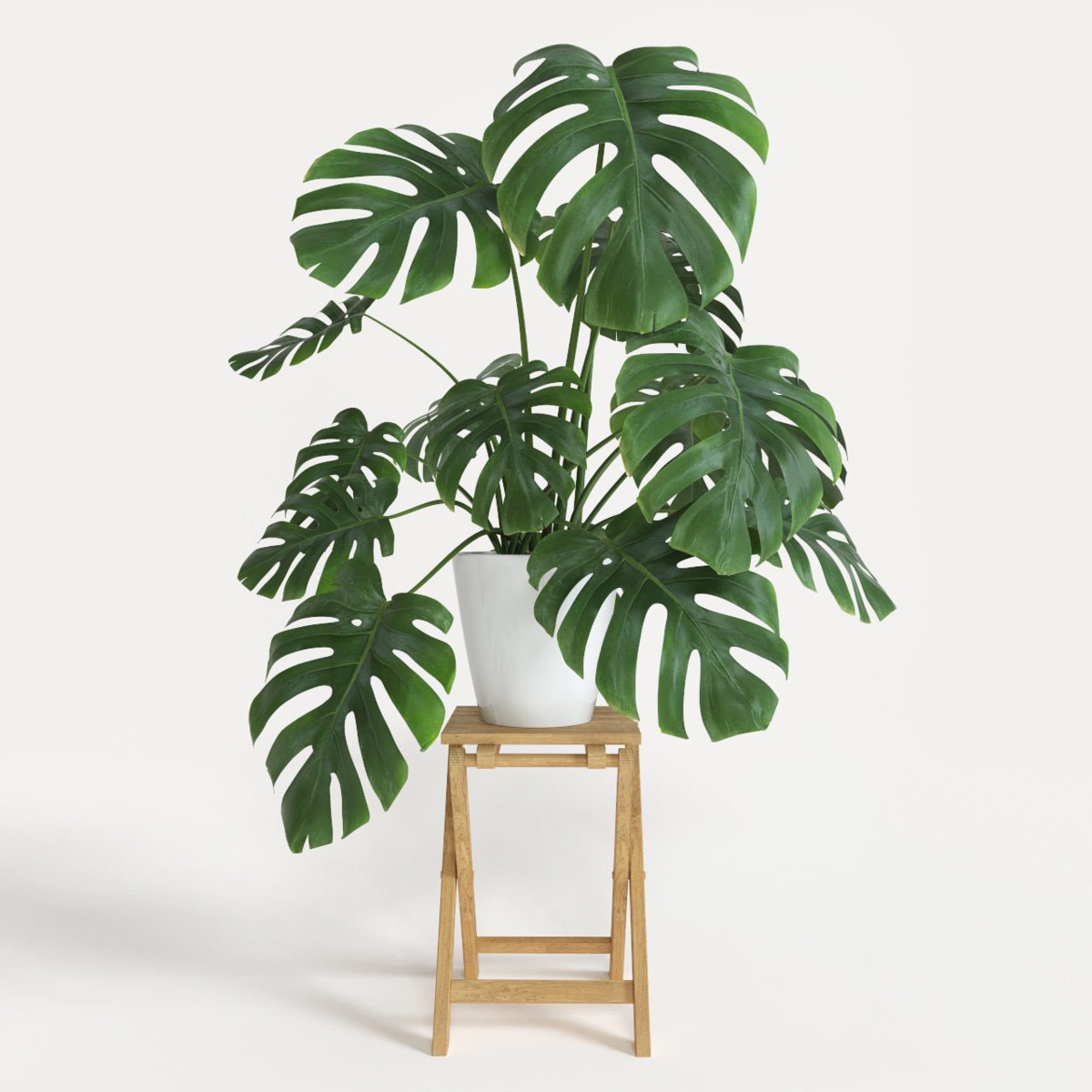 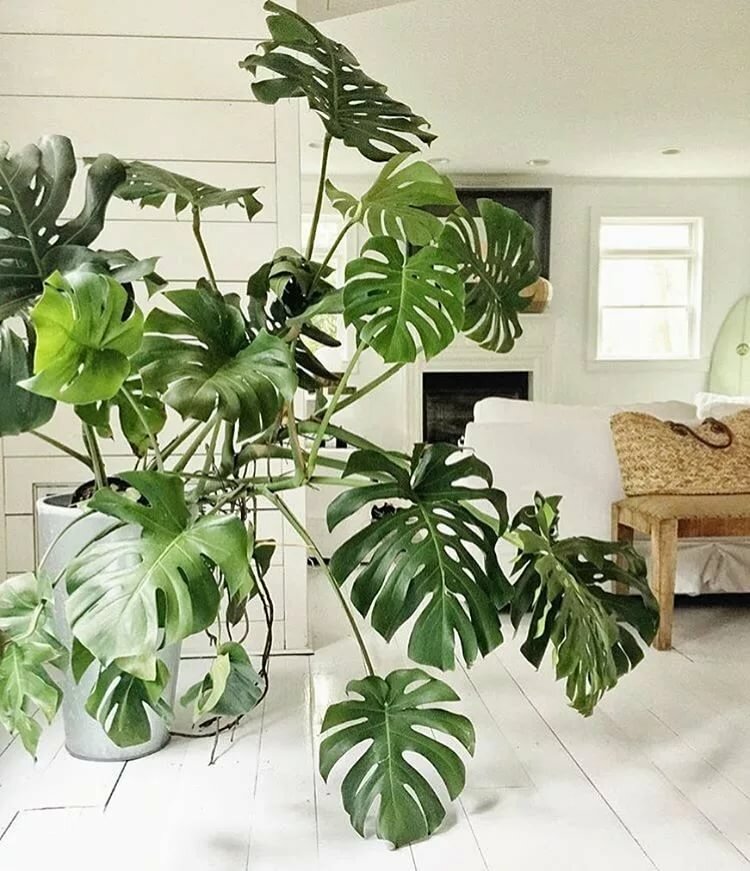 ФИНИКОВАЯ  ПАЛЬМА
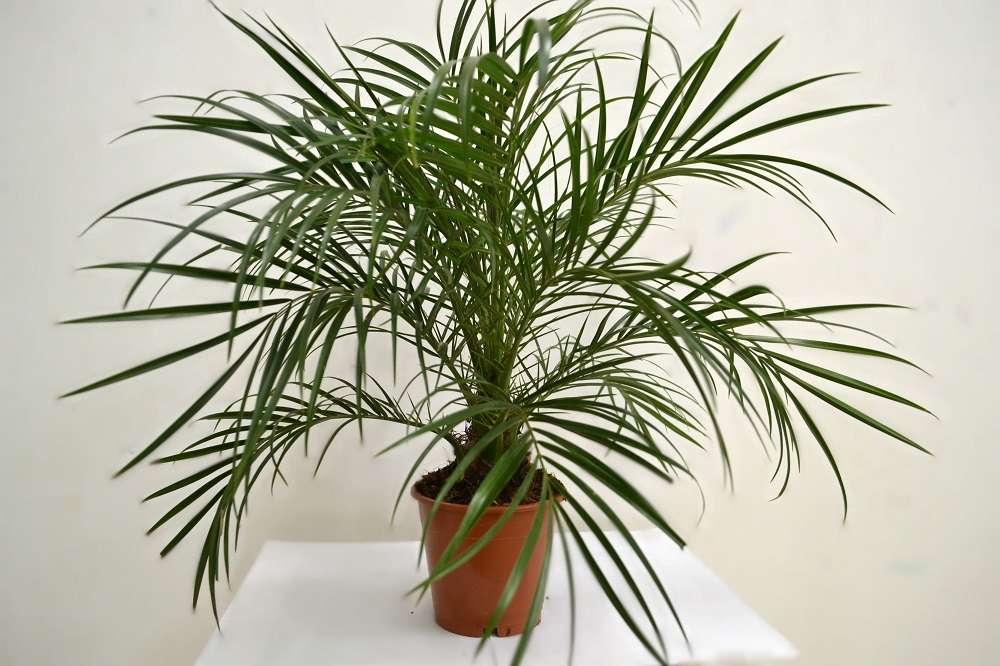 Замиокулькас   
(Долларовое дерево)
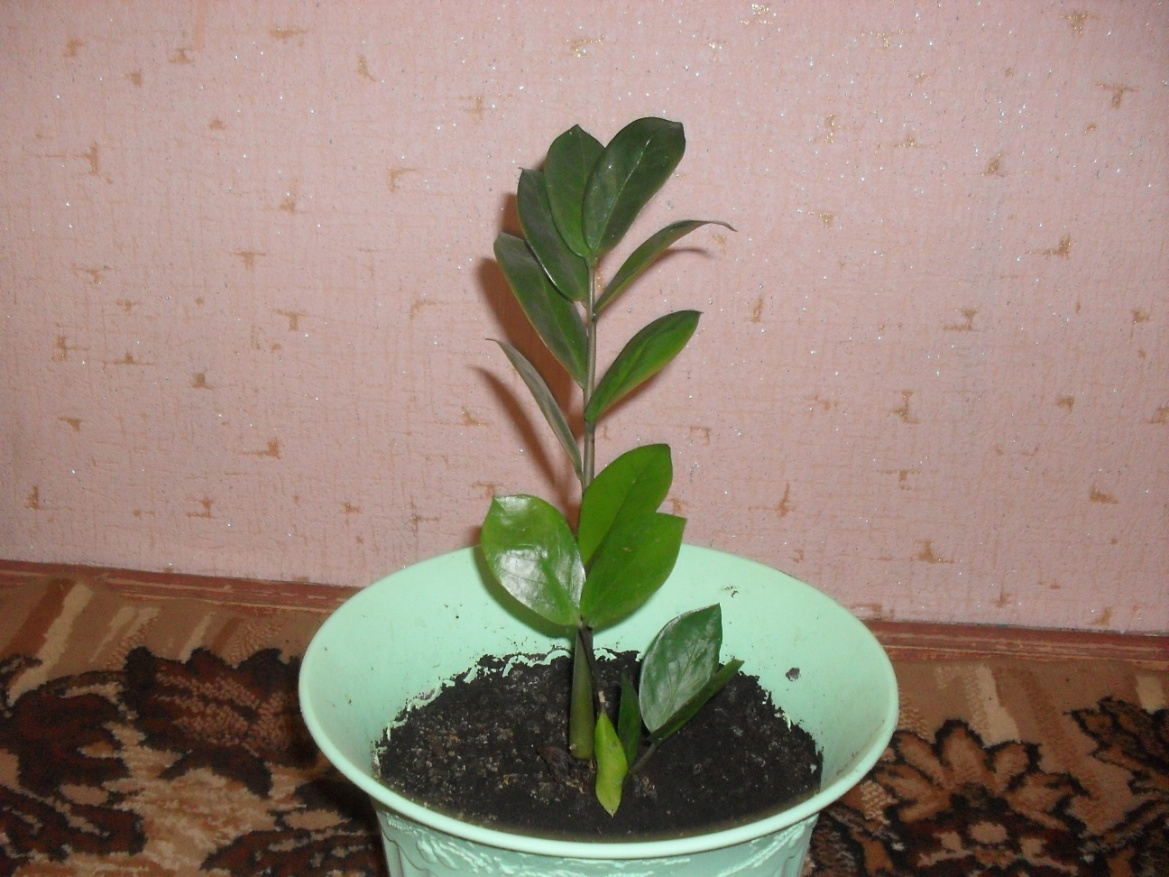 Японская пальма
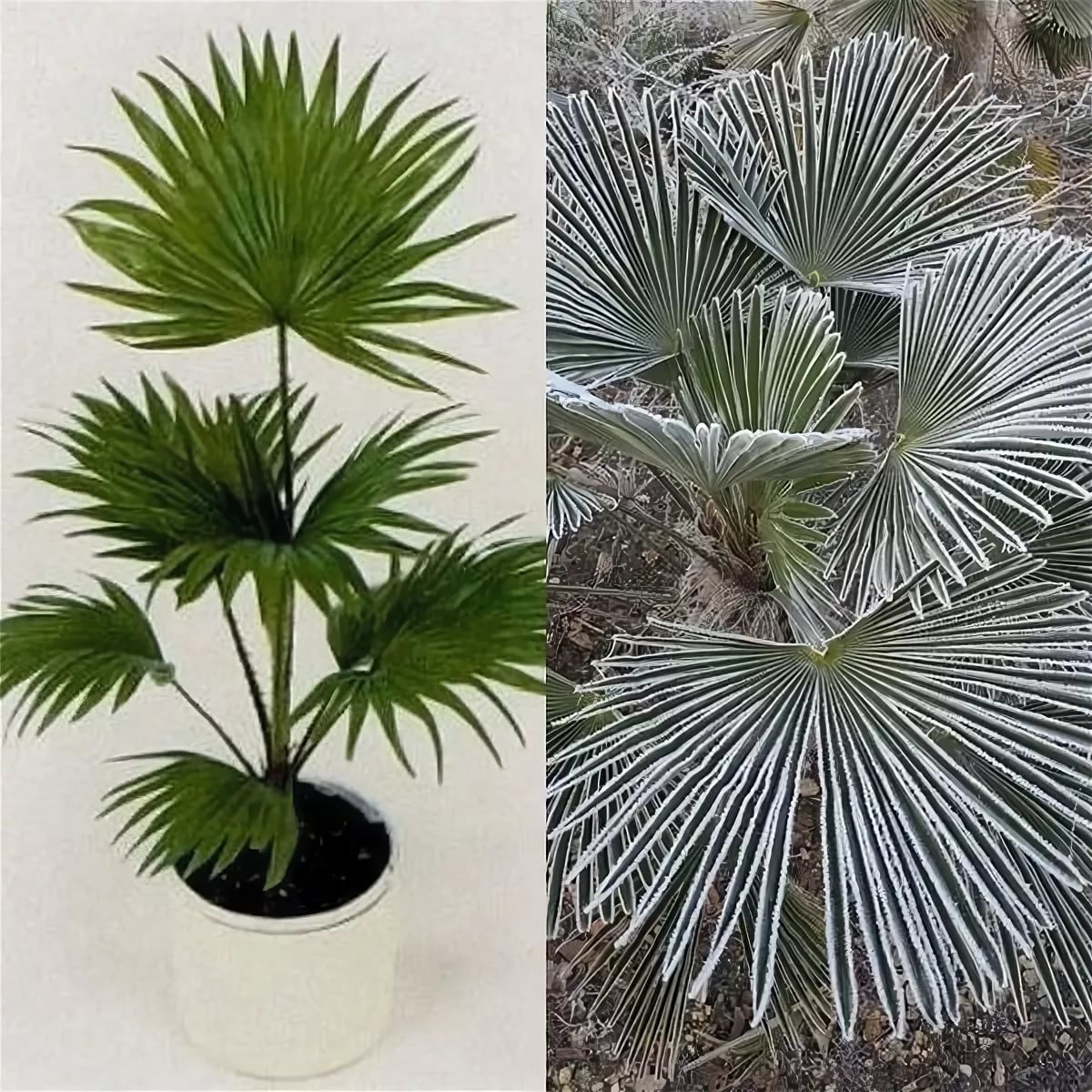 Пальма
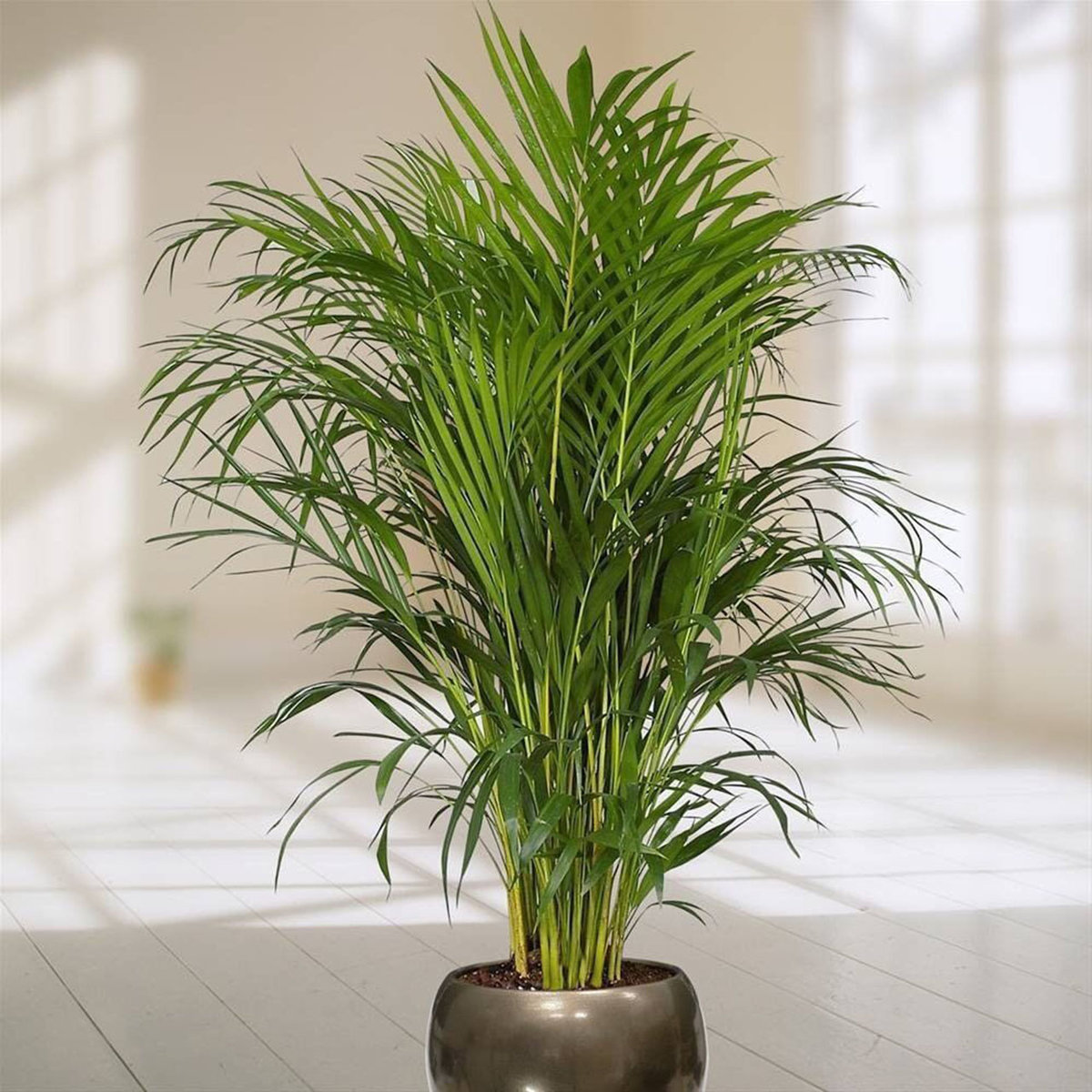 ХЛОРОФИТУМ
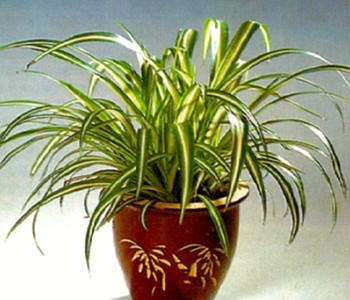 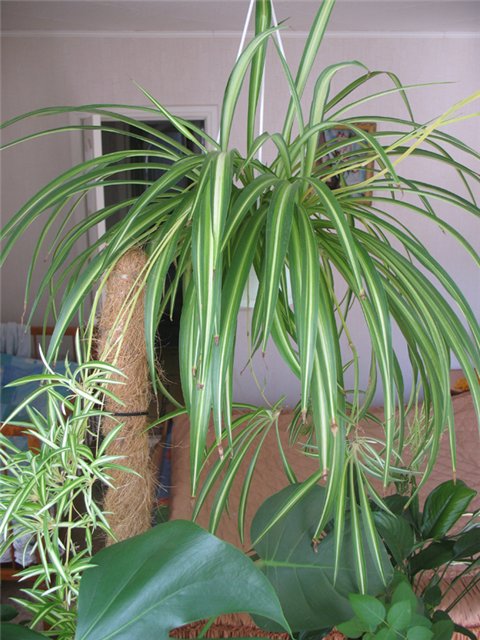 Д Р А Ц Е Н А
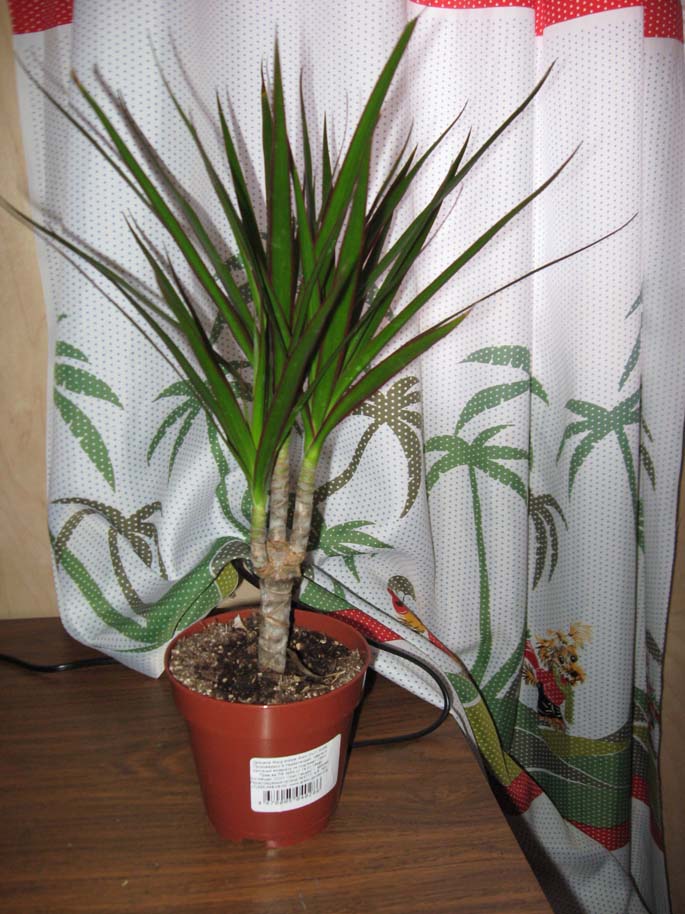 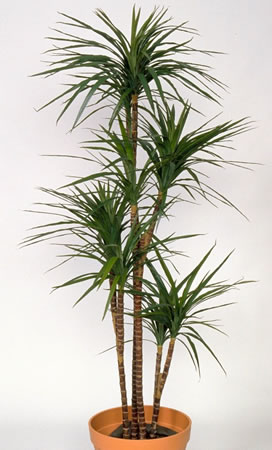 Г Е Р А Н Ь
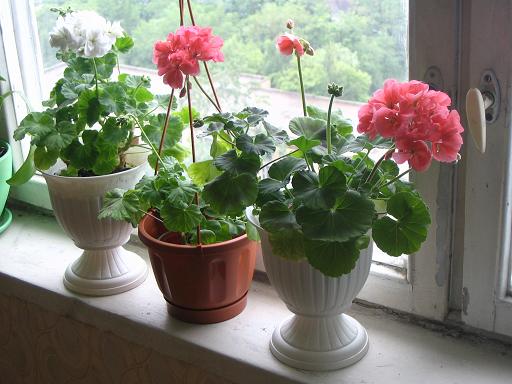 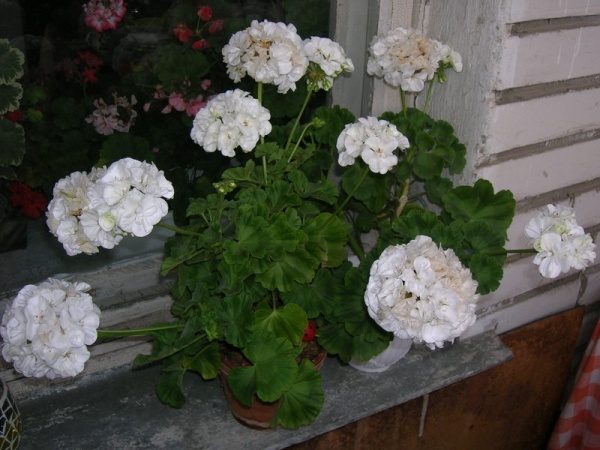 ТОЛОСТЯНКА 
(денежное дерево)
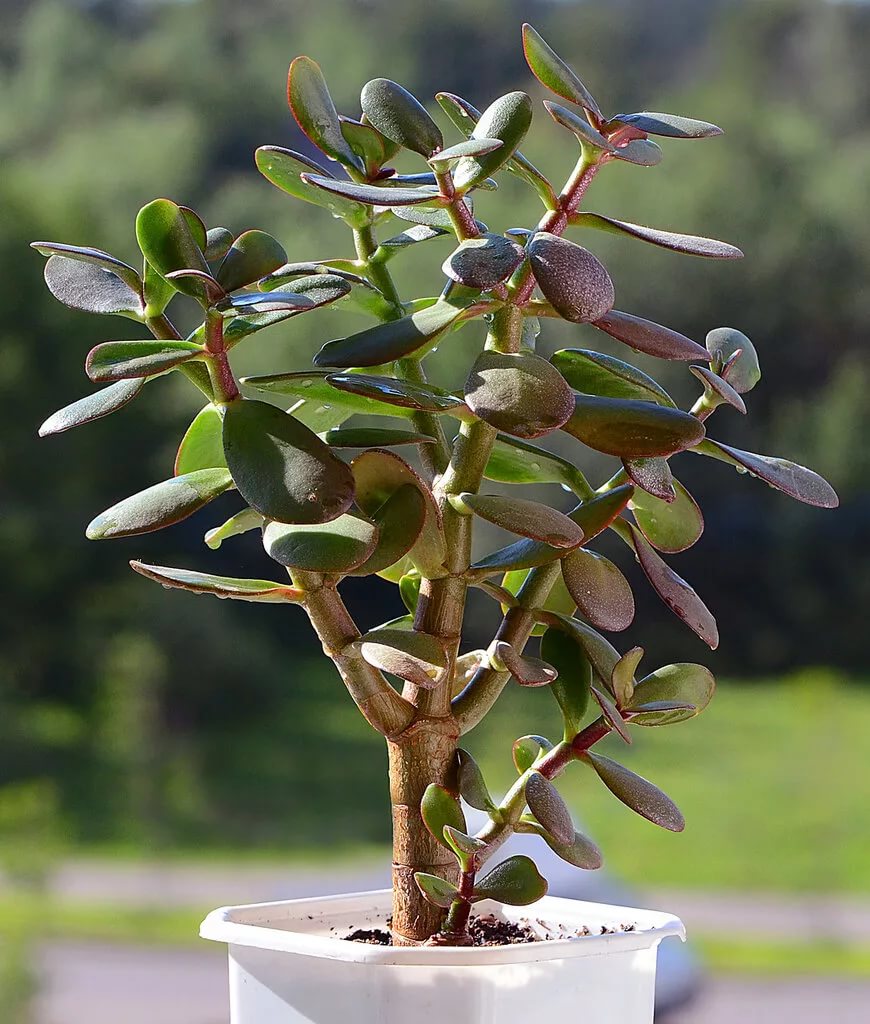 Цикламен
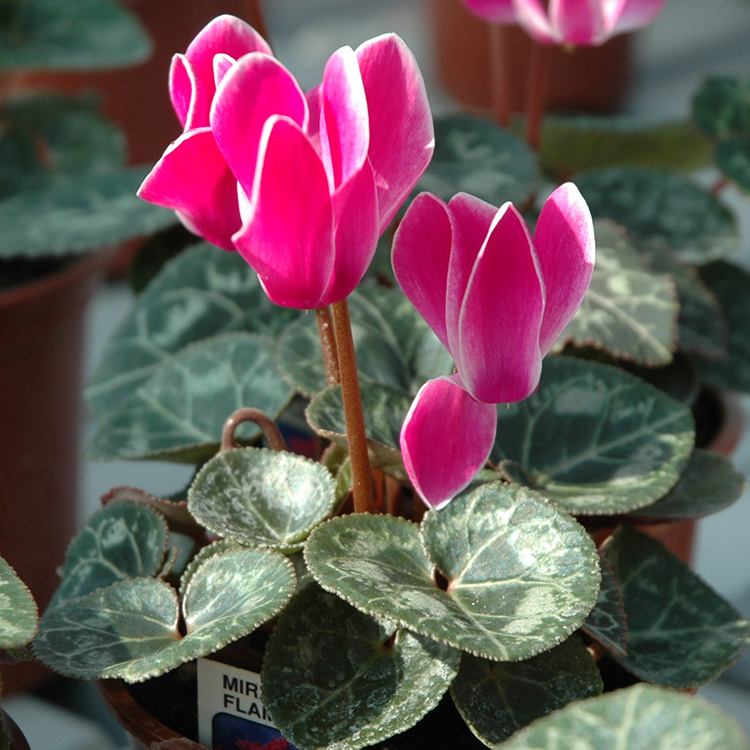